Strain I. Posavljak
OTPORNOST MATERIJALAII
OM23-P11
1
2.2. Gerberove grede
Gerberove grede ili grede sa zglobovima (Gerberobim zglobovima), statički su određene.
Zglobovi im se ponašaju kao elastični oslonci i u tome je njihova posebnost.
Problem deformisanja Gerberovih greda možemo rešiti njihovim rastavljanjem na podraspone ili bez rastavljanja. 
U opštem slučaju, rastavljanjem Gerberovih greda mogu se dobiti podrasponi tipa prostih greda, greda sa prepustima i konzola.
2
Zglobnoj poprečnoj sili, nakon rastavljanja, za jedan od podraspona dodeljujemo ulogu reakcije u elastičnom osloncu, a za drugi odgovarajući podraspon, dodeljujemo ulogu suprotno usmerene aktivne sile.
U slučaju da Gerberovu gredu ne rastavljamo, u njenu približnu diferencijalnu jednačinu elastične linije, ako primenimo Makolijev metod,  ili u univerzalnu funkciju ugiba, ako primenimo metod početnih parametara, uvodimo promenu ugla nagiba  na mestu zgloba (na mestu gde se elastična linija lomi).
3
Rastavljanje na podraspone
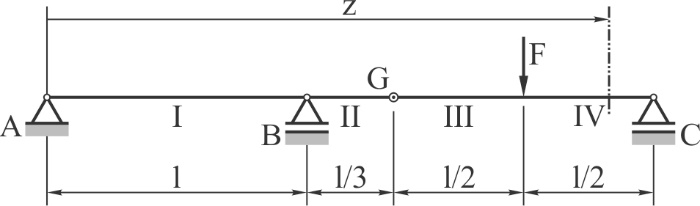 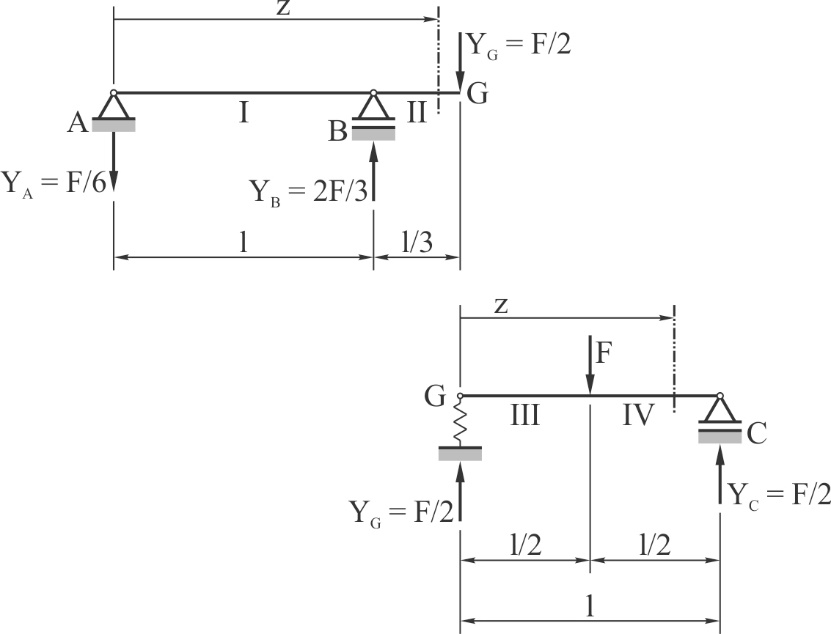 Sl. 2.4 Gerberova greda
Prvi podraspon ?
Sl. 2.5 Podrasponi Gerberove grede
4
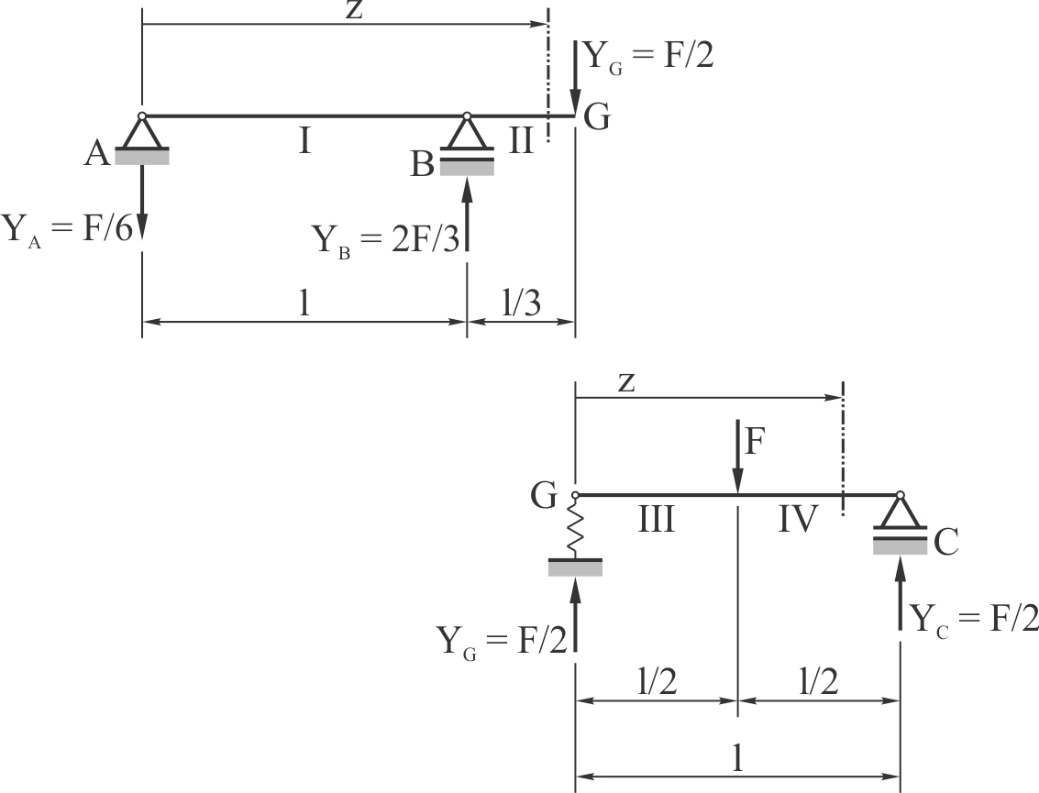 Za ovaj podraspon funkcije nagiba i ugiba preuzete iz prethodnog predavanja za p = 1/3!
5
6
7
8
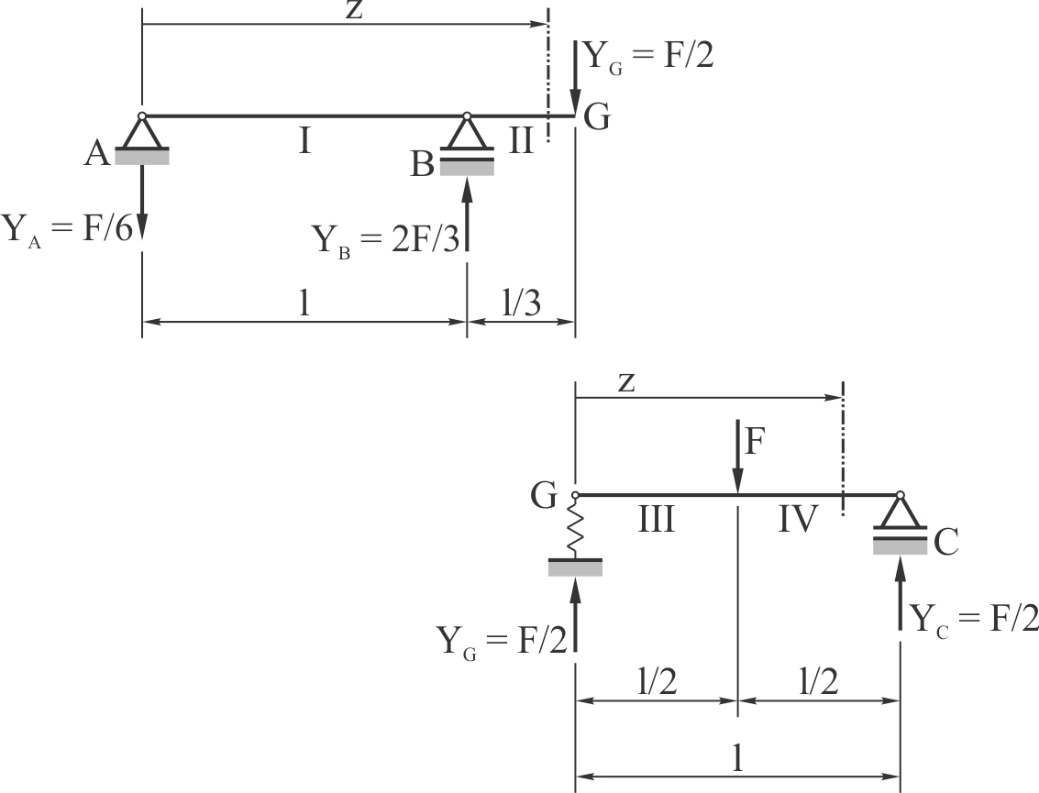 Za ovaj podraspon date Gerberove grede vrede opšti integrali elastično oslonjene grede iz prethodnog predavanja.
9
Granični uslovi.
10
11
Gerberova greda posmatrana u celosti
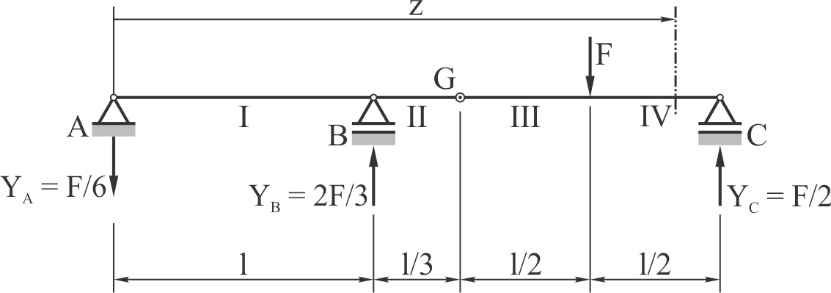 Saglasno metodu početnih parametara, izraz za funkciju ugiba date Gerberove grede glasi
Sl. 2.6 Gerberova greda sa ucrtanim reakcijama
12
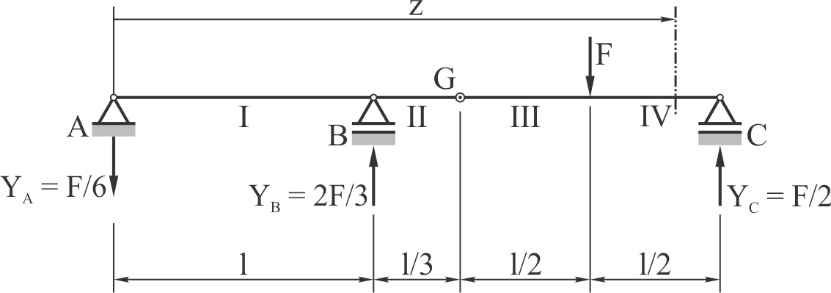 13
14
15
16
17
18
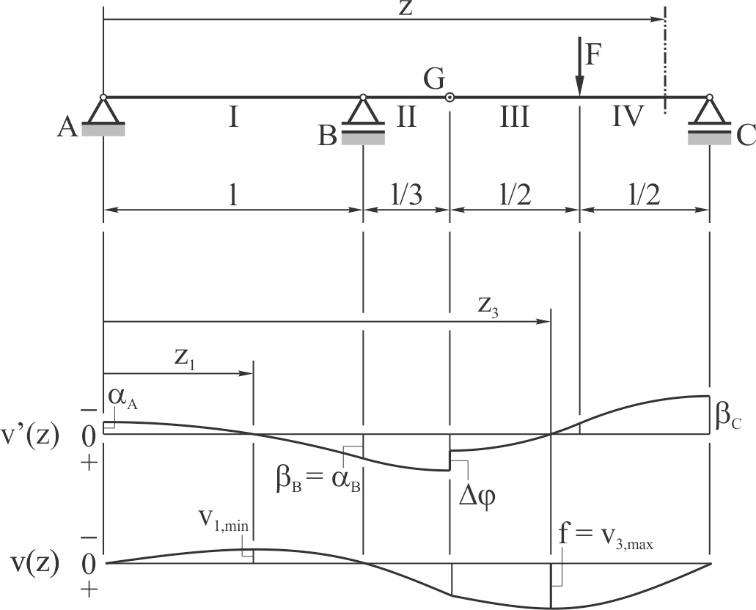 Sl. 2.7 Gerberova greda sa dijagra-mima funkcija nagiba i ugiba
19
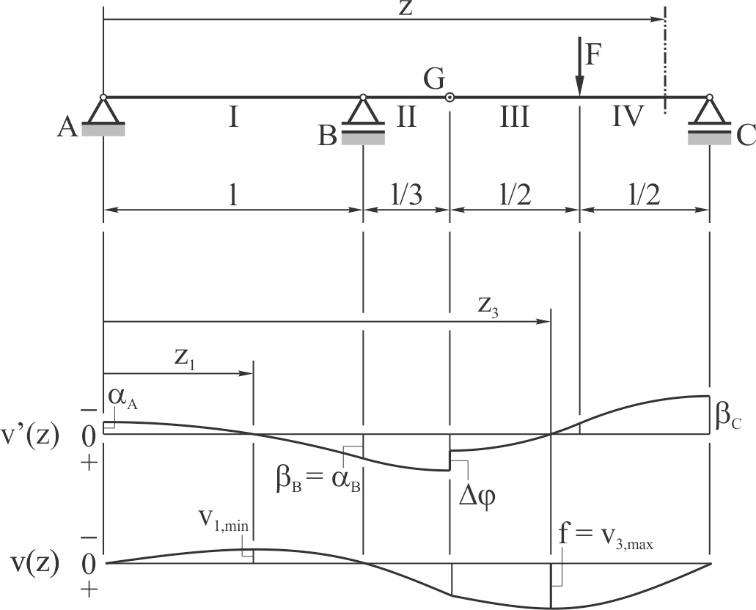 20
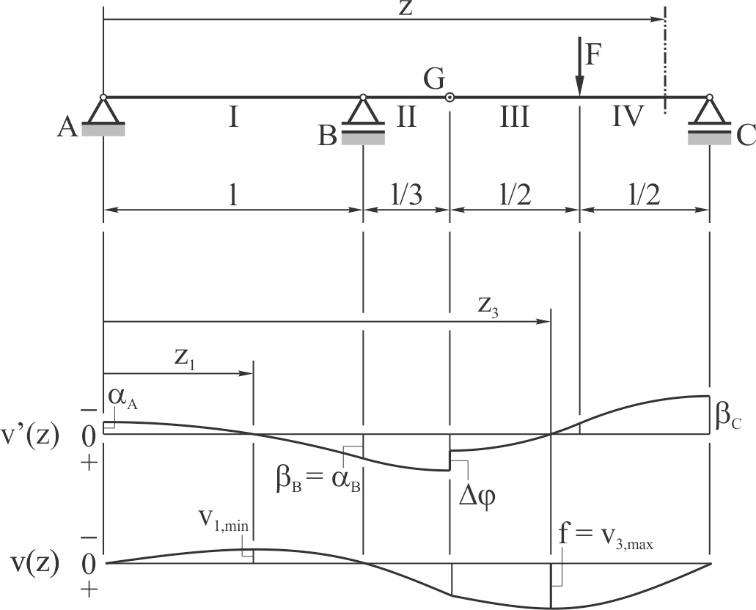 21
22
23
2.3 Stepenaste grede
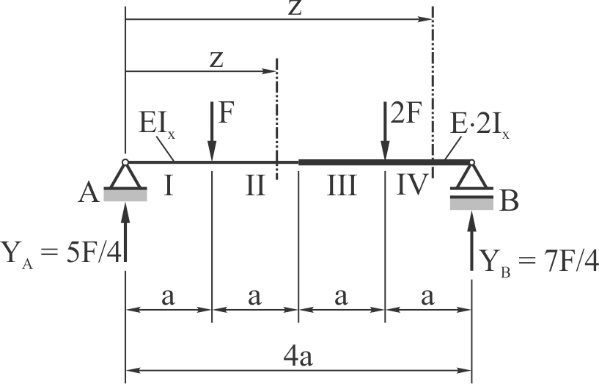 Sl. 2.8 Jedan slučaj stepenaste grede
Greda na slici poslužiće nam da se upoznamo sa deformisanjem stepenastih greda.
Izabraćemo dva pristupa za određivanje njene funkcije nagiba i funkcije ugiba.
24
Prvi pristup – U literaturi se za stepenaste grede se predlaže postavljanje približnih diferencijalnih jednačina za svako od polja posebno.
Mi ćemo primenom Makolijevog metoda postaviti dve približne diferencijalne jednačine.
Sa prvom ćemo pokriti prva dva polja (polje I i polje II), a sa drugom druga dva polja (polje III i polje IV).
25
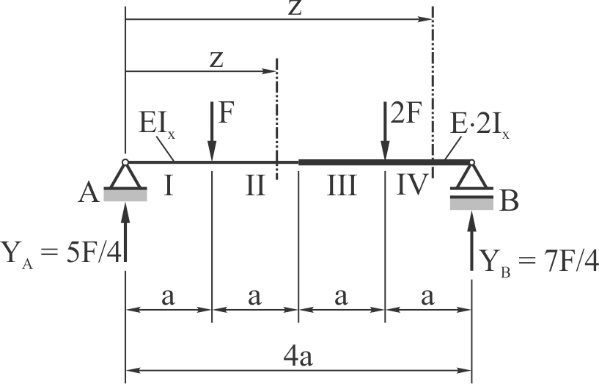 Polje I + Polje II
Polje III + Polje IV
26
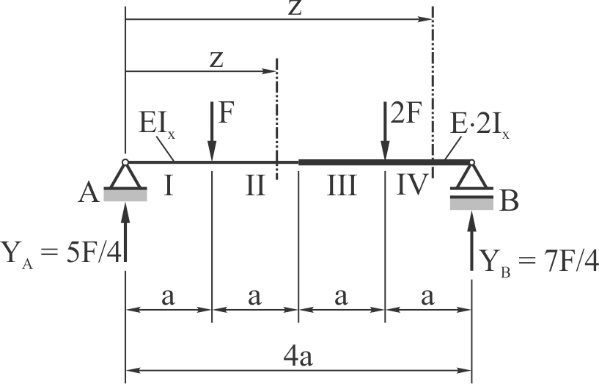 Dvostruko integraljenje
Polje I + Polje II
27
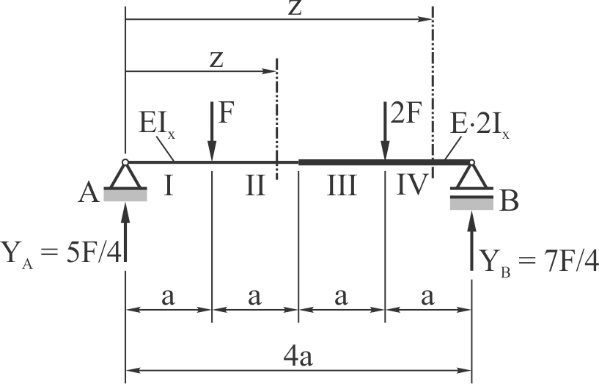 Dvostruko integraljenje
Polje III + Polje IV
28
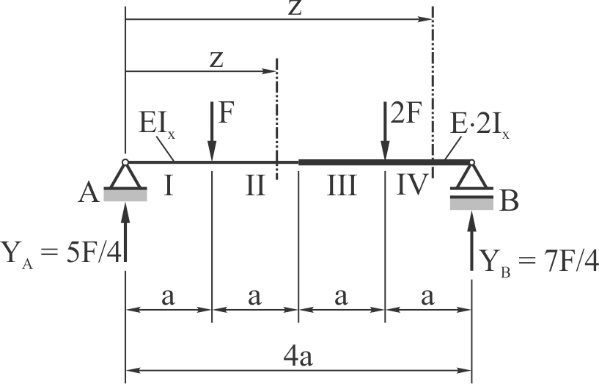 29
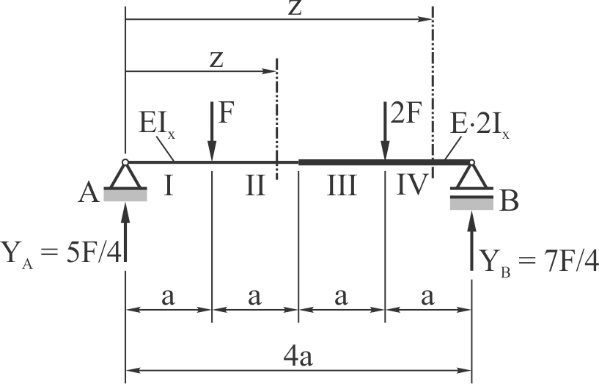 30
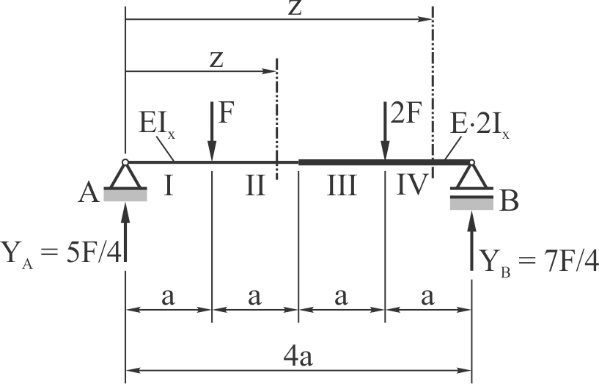 31
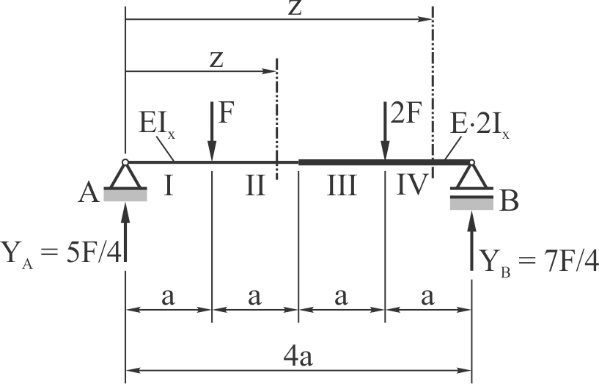 32
33
34
35
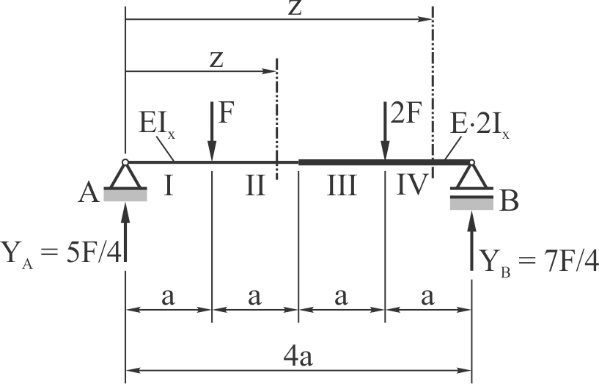 36
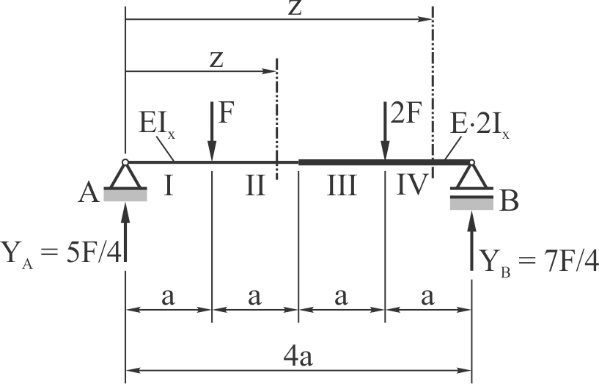 37
Drugi pristup – Deformisanje stepenaste grede može se opisati pomoću odgovarajuće ekvivalentne grede konstantne savojne krutosti (konstantnog poprečnog preseka). Postupak formiranja ovakve grede uključuje:
Određivanje presečnih momenata savijanja i presečnih poprečnih sila na mestima prelaza sa jedne na drugu stepenicu (sa dela jedne na deo druge savojne krutosti)
Rastavljanje grede na delove iste savojne krutosti sa priloženim presečnim momentima savijanja i presečnim poprečnim silama,
38
Proglašavanje jednog od delova referentnim delom čija će savojna krutost biti jednaka savojnoj krutosti ekvivalentne grede,
Određivanje količnika aksijalnog momenta inercije poprečnog preseka referentnog dela, za x osu, i istih aksijalnih momenata inercije ostalih delova,
Ostale delove, s obzirom na savojnu krutost izjednačiti sa referentnim delom tako što ćemo im sve priložene spoljašnje i uopštene unutrašnje sile pomnožiti sa odgovarajućim količnicima,
39
Sastavljanje svih delova i formiranje ekvivalentne grede kojoj su na mestima sastavljanja priloženi napadni momenati i napadne sile određeni algebarskim sabiranjem odgovarajućih uopštenih unutrašnjih sila.
40
Određivanje presečnih momenata savijanja i presečnih poprečnih sila na mestima prelaza sa jedne na drugu stepenicu.
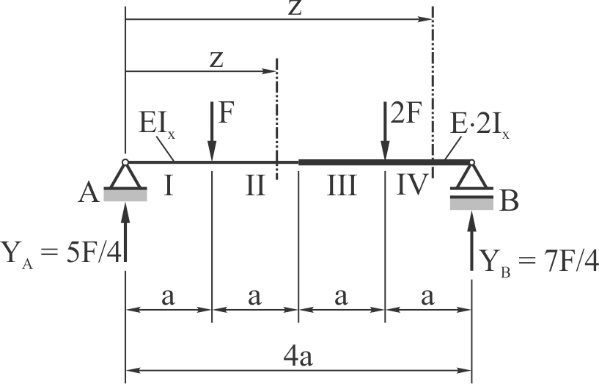 41
Rastavljanje stepenaste grede na delove iste savojne krutosti sa priloženim presečnim momentom savijanja i presečnom poprečnom silom.
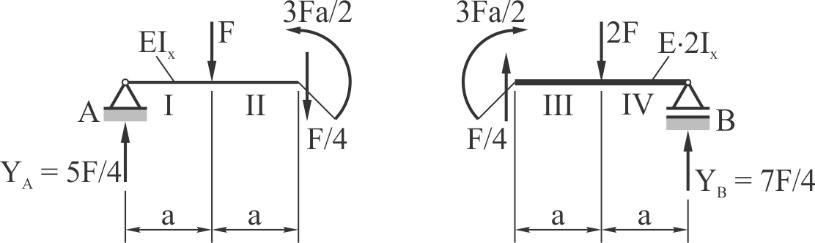 Sl. 2.9 Stepenasta greda rastavljena na delove sa manjom i većom savojnom krutošću
42
Proglašavanje jednog od delova referentnim delom čija će savojna krutost biti jednaka savojnoj krutosti ekvivalentne grede.
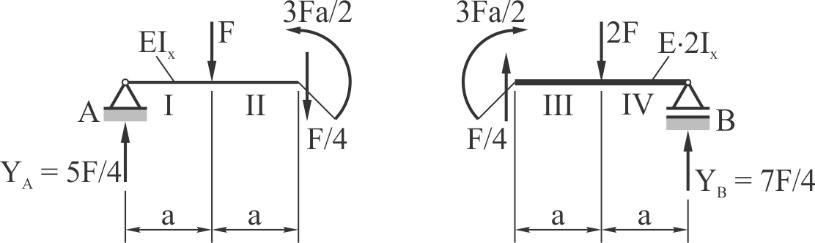 Za referentni deo uzmimo deo grede sa manjom savojnom krutošću (savojnom krutošću Eix)!
43
Određivanje količnika aksijalnog momenta inercije poprečnog preseka referentnog dela, za x osu, i istih aksijalnih momenata inercije ostalih delova
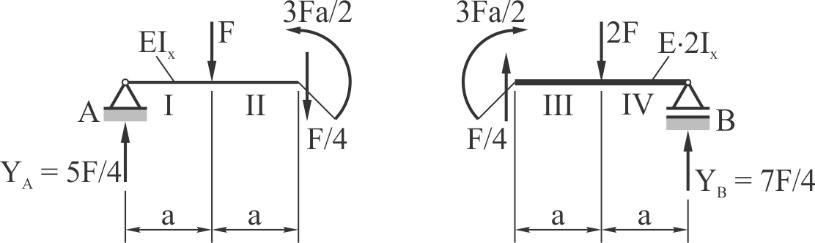 44
Ostale delove, s obzirom na savojnu krutost izjednačiti sa referentnim delom tako što ćemo im sve priložene spoljašnje i uopštene unutrašnje sile pomnožiti sa odgovarajućim količnicima,
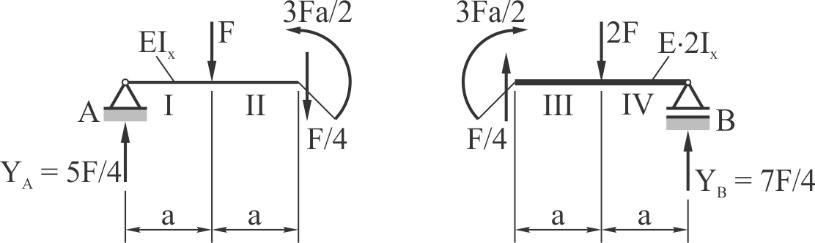 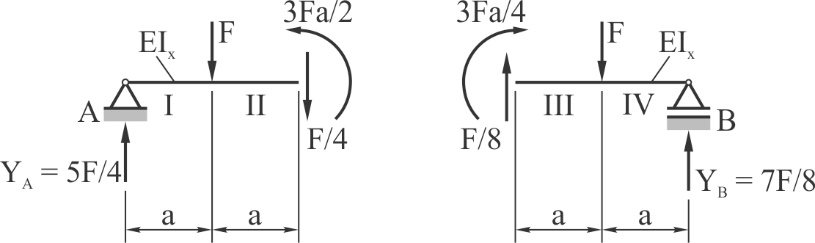 Sl. 2.10 Desni deo stepenaste grede u pogledu krutosti izjednačen sa levim delom
45
Sastavljanje svih delova i formiranje ekvivalentne grede kojoj su na mestima sastavljanja priloženi napadni momenati i napadne sile određeni algebarskim sabiranjem odgovarajućih uopštenih unutrašnjih sila.
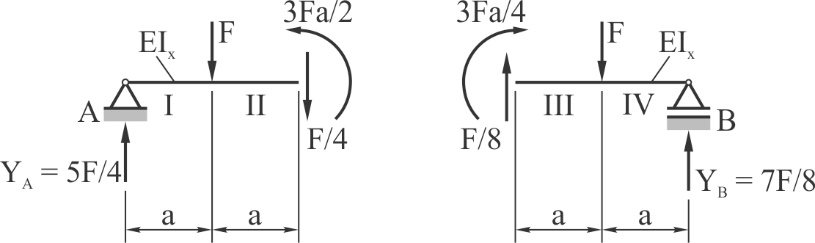 46
Ispravnost ekvivalentne grede proveravamo preko
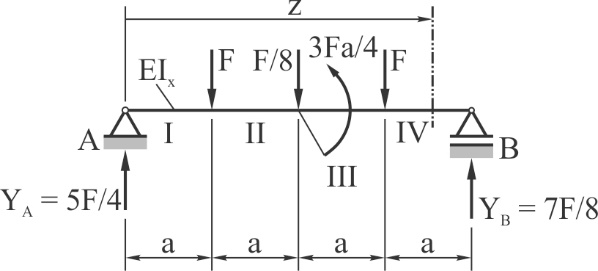 Sl. 2.11 Greda ekvivalentna datoj stepenastoj gredi
47
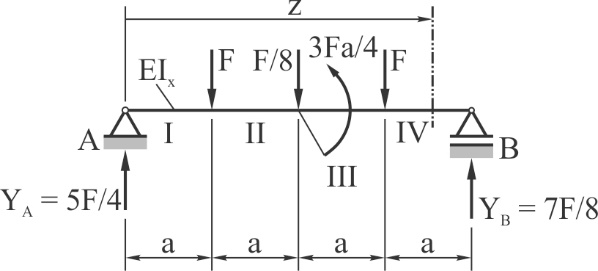 Približna diferencijalna jednačina elastične linije grede koja je ekvivalentna datoj stepenastoj gredi.
48
Dvostruko integraljenje
Opšti integrali.
49
Granični uslovi.
50
51
52
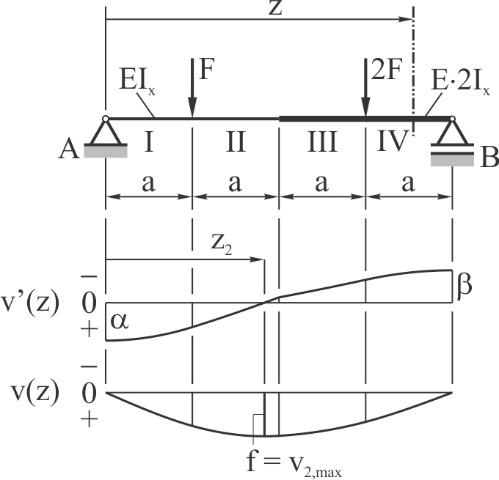 Sl. 2.12 Stepenasta greda sa dijagramima funkcija nagiba i ugiba
53
54
55
3. STATIČKI NEODREĐENE    GREDE
3.1. Uvodna razmatranja
Sve grede sa kojima smo se do sada upoznali bile su statički određene. Još nam je ostalo da se upoznamo i sa onima koje su statički neodređene. Kod njih je broj nepoznatih reakcija veza  n veći od broja statičkih uslova ravnoteže s.
56
Od ranije poznat stepen statičke neodređenosti k = n  s, jednak je broju dopunskih uslova koje treba pridružiti statičkim uslovima ravnoteže da bi se odredile sve nepoznate reakcije veza.
Dopunske uslove nalazimo u oblasti pomeranja (linijskih i/ili ugaonih). Sa linijskim pomeranjima (translacijama) povezujemo reaktivne sile, a sa ugaonim pomeranjima (rotacijama poprečnih preseka) povezujemo reaktivne momente.
57
S druge strane, stepen statičke neodređenosti jednak je i broju „suvišnih“ ili prekobrojnih veza, odnosno „suvišnih“ ili prekobrojnih reakcija veza.
Za određivanje prekobrojnih reakcija veza ovde će se primeniti 
metod sila i 
metod integraljenja približnih diferencijalnih jednačina elastičnih linija.
Suština metoda sila je da se konkretna statički neodređena greda uklanjanjem prekobrojnih veza ili umetanjem zglobova sa nivoa statičke neodređenosti prevede na nivo statičke određenosti.
58
U okviru ovog poglavlja analiziraćemo proste statički neodređene grede sa dopuštenim i sprečenim podužnim pomeranjem, a onda i grede sa tri i više oslonaca.
59
3.2. Proste statički neodređene
       grede sa dopuštenim
       podužnim pomeranjem
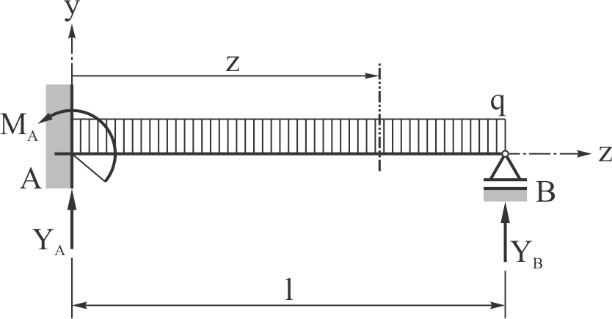 Sl. 3.1 Prosta tatički neodređena grede sa dopuštenim podužnim pomeranjem
60
Primena metoda sila – Uklanjanje suvišnog oslonca
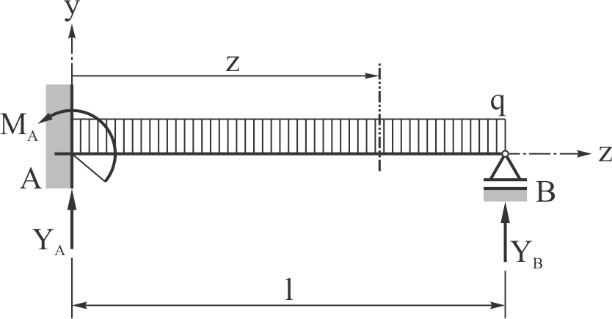 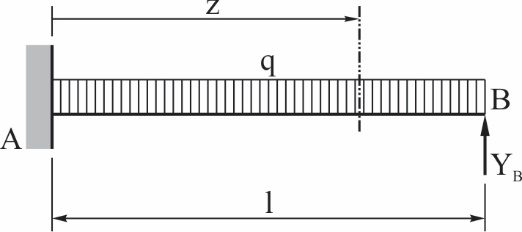 Sl. 3.2 Prosta statički neodređena greda sa dopuštenim podužnim pomeranjem, uklanjanjem prekobrojnog oslonca B prevedena u statički određenu konzolu
61
Dopunski uslov.
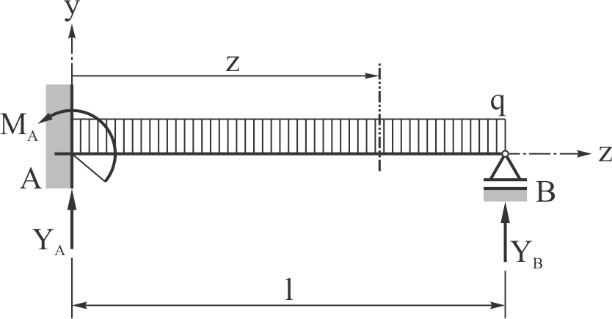 62
Primena metoda sila – Umetanje zgloba
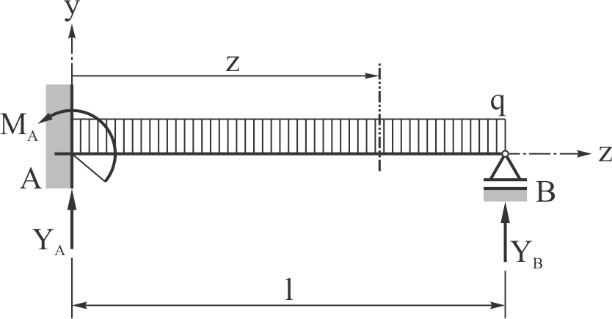 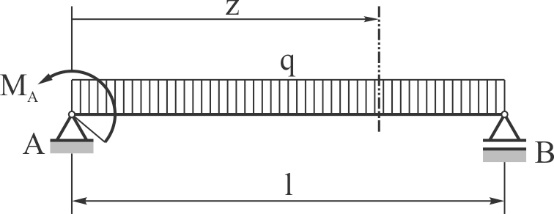 Sl. 3.3 Prosta statički neodređena greda sa dopuštenim podužnim pomeranjem, zamenom ukleštenja sa cilindričnozglobnim nepokretnim osloncem, prevedena u statički određenu gredu
63
Dopunski uslov.
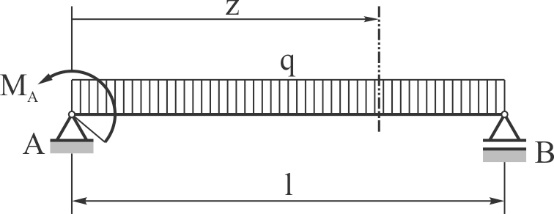 64
Primena metoda integraljenja približne diferencijalne jednačine elastične linije
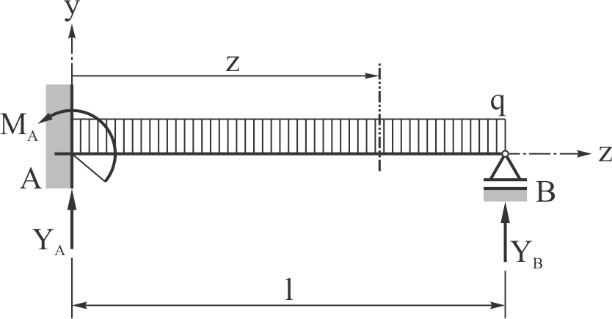 65
Dvostruko integraljenje.
66
67
68
69
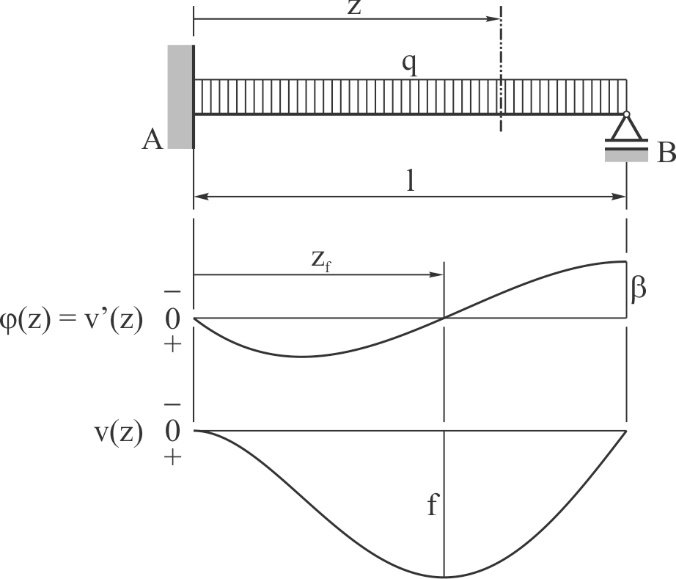 Sl. 3.4 Statički neodređena greda sa dopuštenim podužnim pomeranjem i njeni dijagrami funkcija nagiba i ugiba
70
71
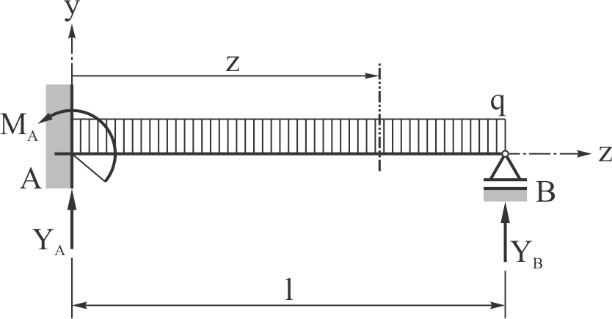 72
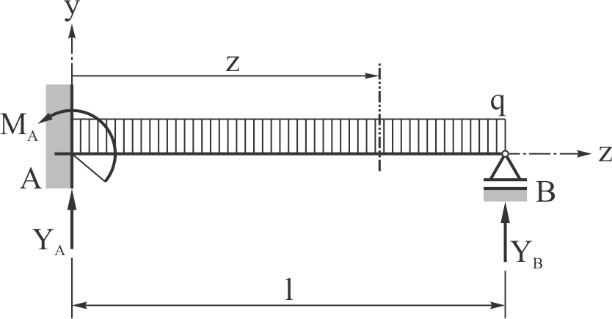 73